Medication Administration
Oral Medications
Karen Malt, MSN, RN
Administering Oral Meds
The Nurse will typically deliver medications to a client in a paper or plastic cup.  
The nurse administers only those medications that he or she has PERSONALLY prepared.  NEVER give a medication to a client that someone else has prepared.  

Critical Thinking
Why is it important to stay with a client when they are taking their medications ?
Documentation in the Medication Administration Record (MAR)
Once the nurse has obtained an official order, he/she must transcribe it in the MAR.  The MAR is a facility used form to document medications.
Use of the MAR allows for timely and safe administration of medications. 
Exercise: Transcribe the medications from the handout given in previous lesson.
Methods of Supplying Medications
After  transcribing the medication to the MAR, the nurse requests the drug from the pharmacy either via paper request, computer, or fax transmission. 
Drugs are dispensed or supplied in 3 major ways:
Individual supply- a container with enough of the prescribed drug to last a few days or weeks (common in LTC). 
Unit Dose – A self contained packet that contains one tablet or capsule. Common in acute care. Single doses of drugs may be packaged in blister packages also (common in LTC).
Stock Supply – Large number of stored drugs which remains on the nursing unit so delay is not taken in an emergency.
Methods of Supplying Medications (continued)
Automated Medication Dispensing Systems – The nurse accesses the system by using a password then selects the appropriate choice from a computerized menu.  
Note: This type of drug dispensing system keeps track of medications and records the password, user name, and title.  
To avoid “Drug Diversion” a term used by the DEA (Drug Enforcement Administration)  when referring to the theft or possession of drugs usually controlled substances, prescribed for someone else, NEVER share your password with someone.
Storing Medications
Each facility has a specific place designated to “store” medications.  
Examples; Stored Cart, Medication room

Each client has a separate cubicle or space to hold their medications.

Medication carts, rooms, cabinets etc. MUST remain LOCKED until medications are dispensed.
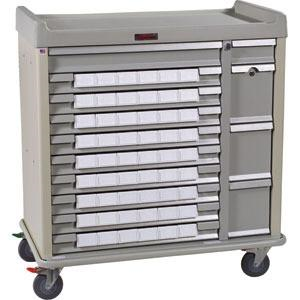 Accounting for Controlled Substances
Controlled Substances- Drugs for which federal law regulates their possession and administration.  
Facilities keep controlled substances in a double locked drawer, box, room, or automated dispensing unit.  
Controlled substances are delivered by stock supply, so nurses are responsible for an accurate account of their use.  A record of each drug used is kept from the stock supply.  Any narcotic that is wasted must be witnessed and co-signed by another licensed practitioner. 
Nurses count controlled substances at the end of each shift.  The count of narcotics must be accurate at the end of a shift or the facility administration must be notified.
Medication Administration
SAFETY is the Main Concern when dispensing medications.
Apply precautions prior to administration of medications ensures safe practice.  One of those precautions includes:
The FIVE “Rights”
1. The Right Drug
2. The Right Dose
3. The Right Route
4. The Right Time
5. The Right Client
Bar–Code Administration System
A point-of-care software that verifies the name of the medication, the administration time, the dosage, the drug form, and the client for whom the drug is prescribed; That is the “Five Rights” to ensure accuracy by scanning a bar code on the client’s name band.  
This software also documents the name of the nurse who administered the drug.
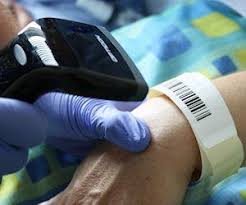 Calculating Dosages
One of the Five Rights is preparing the correct dose of medication.
Preparing the correct can sometimes require the nurse to covert doses within metric and household equivalents.  Once the suppled amounts are in the same measurements system the quantity can be easily calculated using a simple formula.

   D                           Desired Dose
   H    x     Q  =         Dose on Hand      x     Quantity	
	                      (supplied dose)
Example:
Drug Order:
Tetracycline 500mg (desired dose) po q.i.d.

Dose supplied: 250mg (dose on hand) per 5ml (quantity)
Answer
500mg      x      5ml  =   10ml
250mg
Calculate the following Dose
Physician orders 500 mg of ibuprofen (desired Dose) for a patient and you have 250 mg (Quantity on Hand) tablets (Quantity of solution) on hand.
Answer
Solution: D ÷ H x Q = X 500mg ÷ 250 mg x 1 tablet = 2 tablets 
Answer: 2 tablets.
Critical Thinking
The Nurse is Administering mediations to a client. The client says, “I’ve never taken that little yellow pill before.” What action is appropriate next?
Critical Thinking
A client who lives alone says, “ You have to be a genius to keep all of these pills straight.” How could you help this client keep organize her medication regimen?
Critical Thinking
What actions are appropriate if a barcode medication administration system sounds an alert to a problem during the process of administering medication to a client?
Critical Thinking
What response would be appropriate if a nurse of long-standing asked you to document being a witness to a wasted controlled substance you did not observe being wasted?
Guidelines to Preparing Medications
Be in a well lit environment
Work alone without interruptions
Avoid using medications from containers with a missing obliterated label. Return these medications with obscured labels to pharmacy.
NEVER transfer medications from one container to another.
Check expiration dates on all medications including liquid medications
Inspect medications and dispose of any that look discolored, etc.
Check the label of the drug three times
When reaching for the medication
Just prior to placing the medication into the cup
When returning the medication to the client’s drawer
Gerontologic Considerations
Older indviduals who have experienced a stroke (CVA) or have middle to late stage dementia may have dysphagia (difficulty swallowing).
Speech Therapists are helpful in evaluating dysphagia and recommend safe and effective methods of administering oral medications.
Some older adults have diminished salivary gland secretions and develop XEROSTOMIA (dry mouth). Giving a sip of water before giving medications or mixing medications with soft food (applesauce) may be helpful.
Also, be sure to give medications as directed. Some medications need to be given with food, some on an empty stomach due to absorption results.
READ Gerontologic Considerations on page 767 Timby for further information.